Ako na vysokú školu?
Ako sa rozhodnúť?
1. V čom mám pocit, že som dobrý/á?
2. Čo ma motivuje?
3. Pri čom si užijem najviac zábavy?
4. Ku komu alebo k čomu vzhliadam?
5. Je niečo, čo som chcel/a vždy skúsiť robiť?
6. Na ktoré úspechy som najviac hrdý/á?
7. Môj obľúbený predmet v škole?
8. O čom si rád/a čítam vo voľnom čase?
9. Keby som si mohol/a na jeden deň zvoliť akékoľvek zamestnanie, ktoré by to bolo?
10. Čím som chcel byť ako dieťa?
Treba si ujasniť...
čo chcem robiť 
čo ma baví 
čo má budúcnosť – uplatnenie 
aká je možnosť zárobku
chcem skôr pomáhať iným
chcem pracovať s ľuďmi
som technický typ
som schopný viesť iných
atď.
http://www.testsilnychstranek.cz/
- zistí, ktoré charakterové vlastnosti sú u vás najvýraznejšie
 - výsledkom je graf
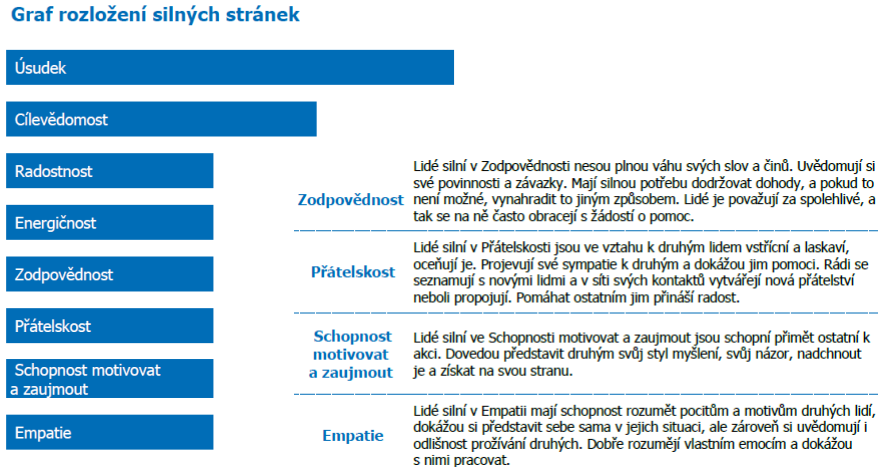 http://www.jobs.cz/vysoke-skoly/pruvodce-vyberem-skoly/
jednoduchý dotazník
výsledkom sú odporúčané študijné odbory 
zadarmo
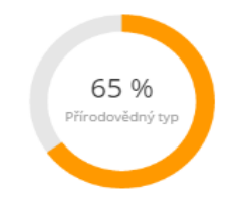 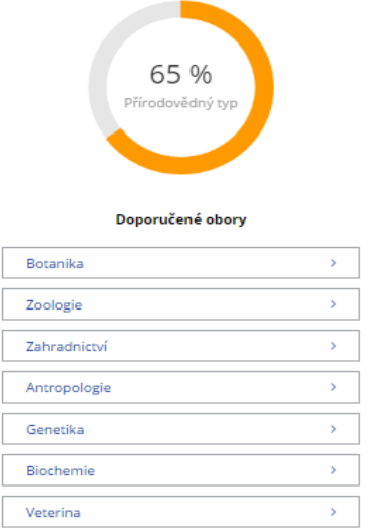 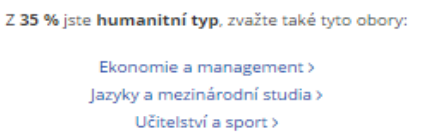 http://www.occupationsguide.cz/sk/main/default.aspx
dotazníky
výber povolania podľa záujmov, obľúbeného predmetu v škole
výsledkom sú odporúčané povolania
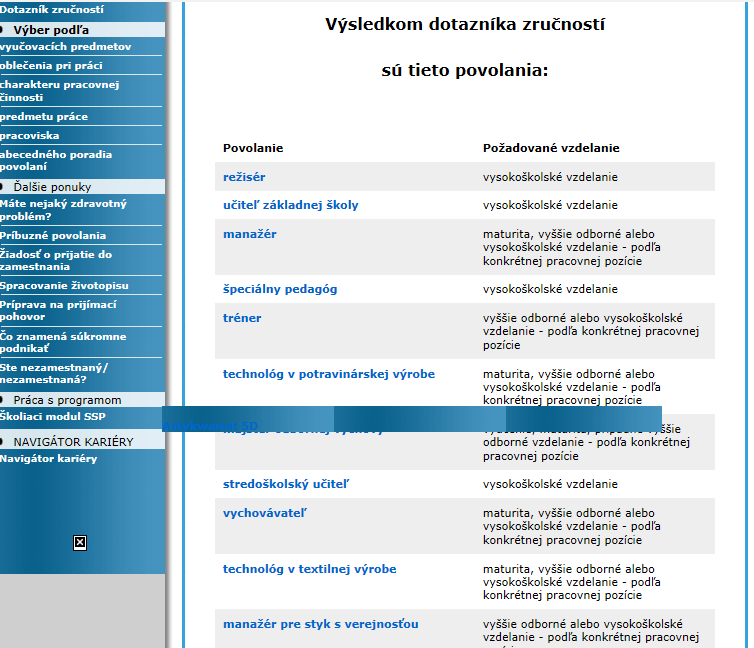 MOOC kurzy - https://www.scio.cz/o-vzdelavani/mooc.asp
kurzy najprestížnejších univerzít (MIT, Caltech, Harvard, University of London, Stanford, ....), univerzity z celého sveta
získate predstavu o štúdiu daného odboru
ineraktívne
v angličtine
zadarmo
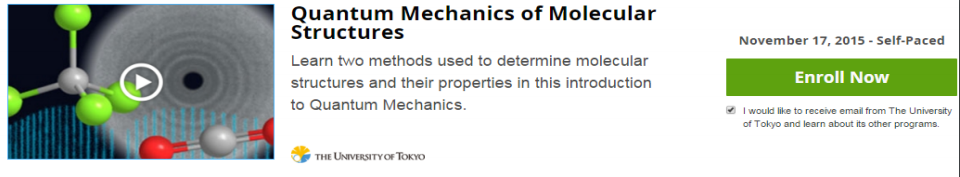 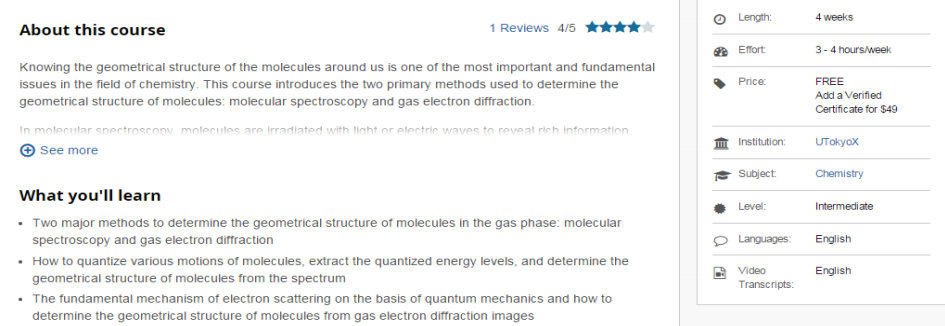 Neviem akú školu
Neviem akú školu !
Ak už viete, aký odbor, ale neviete, kde sa študuje: 
http://www.vysokeskoly.sk/  
http://novy.portalvs.sk/sk/
http://www.vysokeskoly.cz/
umožňuje vyhľadávanie podľa odborov
Katalóg vysokých škôl
Katalóg študijných odborov
Katalóg študijných programov
Študium v Českej republike
http://novy.portalvs.sk/sk/http://www.vysokeskoly.sk/
Neviem akú školu
Neviem akú školu !
Ak už viete, aký odbor, ale neviete sa rozhodnúť na ktorej fakulte
pozrite si hodnotenie kvality VŠ
počty prihlásených / prijatých uchádzačov
uplatnenie absolventov
názory súčasných študentov
spôsob prijímacích skúšok
pozrite si VŠ počas DOD
http://www.arra.sk/ranking-2014-0
rebríček škôl podľa úspešnosti
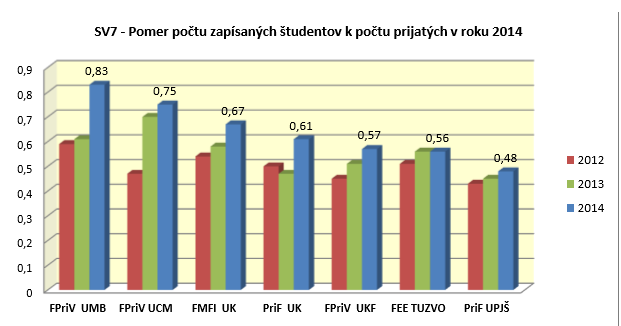 Neviem akú školu
Viem akú školu !
Treba pozrieť:
či otvárajú daný odbor v nasledujúcom školskom roku
či má daný odbor akreditáciu
z ktorých predmetov sa robia prijímacie skúšky
čo treba priložiť k prihláške
aký sa platí poplatok
dokedy sa podávajú prihlášky
Pozor! Školy s talentovými skúškami prijímajú prihlášky zvyčajne len do konca novembra, ostatné školy do februára.
https://www.portalvs.sk/sk/terminy
Prajem Vám úspešné prijatie na VŠ.
		
		Váš výchovný poradca